Baugruppenfertigung 
an der GSI in Darmstadt
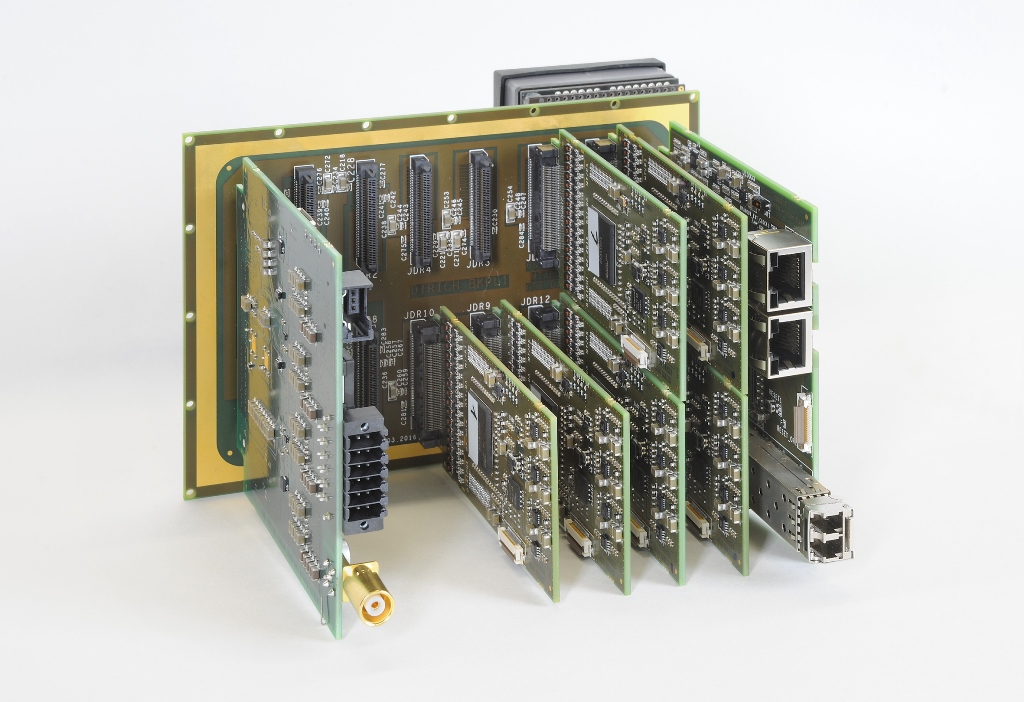 Experimentelektronik
18.03.2024
1
Baugruppenfertigung GSI Darmstadt
Inhalt
Vorstellung der Abteilung Experimentelektronik
Tätigkeitsgebiete
Experimente und Projekte
Abteilungsstruktur

Fertigung
Lager
Maschinenpark 
Sichtkontrolle AOI / MOI
Rework
Reparatur / Nacharbeit 
Programmierung, Test
Experimentelektronik
18.03.2024
2
Baugruppenfertigung GSI Darmstadt
Tätigkeitsgebiete
Unterstützung und Beratung der Experimente/Projekte von GSI/FAIR
       Daten-Auslese, Daten-Akquisition, Datenanalyse sowie Überwachung und Steuerung von Detektoren und Detektorsystemen

Entwicklung von elektronischen Modulen und Systemen

Mitwirkung bei Einsatz oder Anwendung neuer Technologien in der Entwicklung

Bestückung von elektronischen Modulen und Reparaturen
Experimente und Projekte
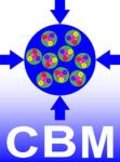 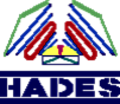 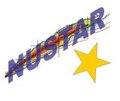 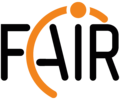 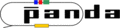 PANDA
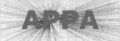 CBM
APPA
HADES
FAIR
NUSTAR
Experimentelektronik
18.03.2024
3
Baugruppenfertigung GSI Darmstadt
Abteilung Experimentelektronik
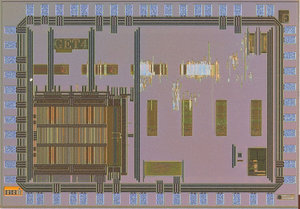 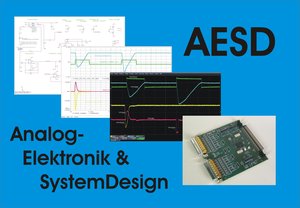 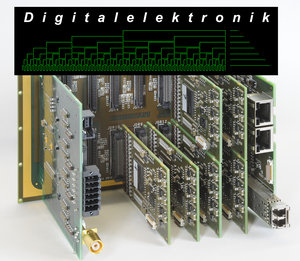 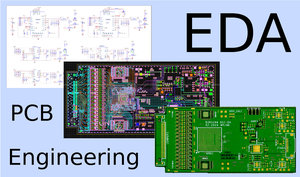 Digitalelektronik
Analogelektronik und Systemdesign
EDA / PCB Engineering
ASIC Entwicklung
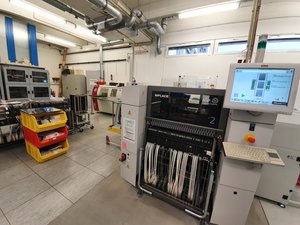 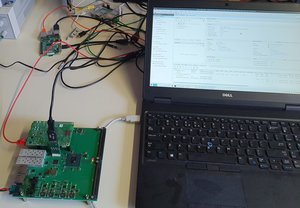 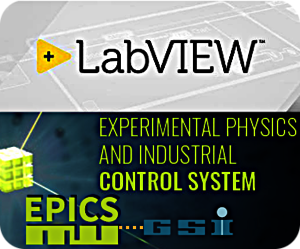 Fertigung
Kontrollsysteme
Embedded Software
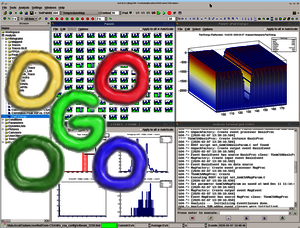 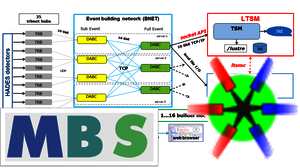 Datenerfassung
Datenanalyse und online Monitoring
Experimentelektronik
18.03.2024
4
Baugruppenfertigung GSI Darmstadt
Abteilung Experimentelektronik
Insgesamt  30 Personen

Gruppe Fertigung 5 Personen

Baugruppen in 2023
Circa 80 Projekte
6000 Platinen
400000 Bauteile
Experimentelektronik
18.03.2024
5
Baugruppenfertigung GSI Darmstadt
Fertigung von Baugruppen
Programmierung/Test
Material-beschaffung
Lötpasten-druck
Löten Dampfphase
Sicht-kontrolle
SMD Bestückung
THT Bestückung
Fertigungsprozess
Experimentelektronik
18.03.2024
6
Baugruppenfertigung GSI Darmstadt
Lotpastendrucker
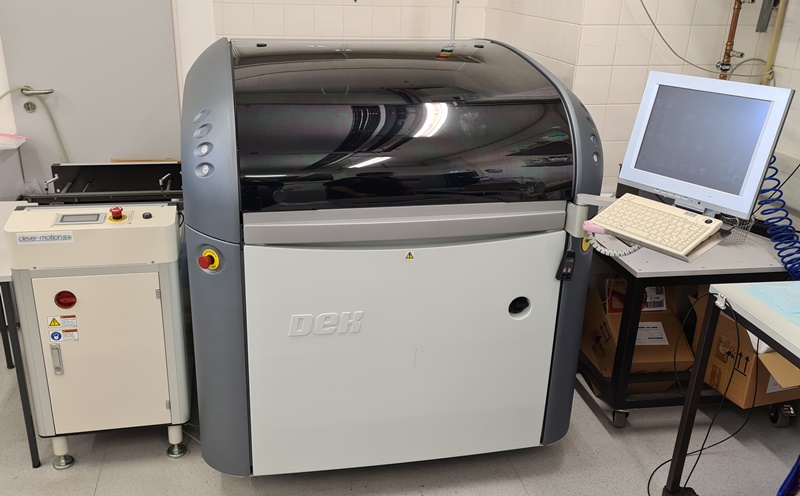 Automatische Schablonenreinigung

Ausrichtung mittels Kamera

Grid-Lock (PCB-Support)

Siebrahmenaufnahme:
736 x 736mm

Ausrichtgenauigkeit:
1,66 @ ± 25 µm
Lotpastendrucker DEK Horizon 01iX
Experimentelektronik
18.03.2024
7
Baugruppenfertigung GSI Darmstadt
SMD-Bestückungsautomat
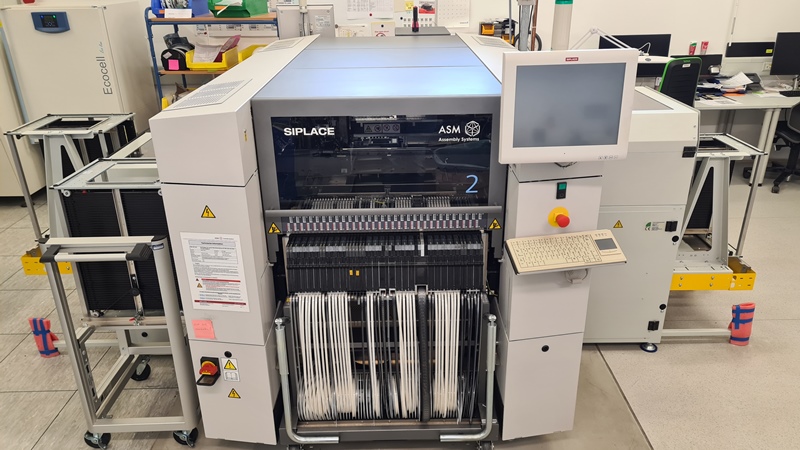 Bestückleistung:
15000 BE/h

Stellplatzkapazität:
120 x 8 mm

Zuführung:
Tape & Reel, Tray

Bauelementespektrum:
0201 (metrisch) bis 200 x 110 x 50 mm

Leiterplattenformat:
50 x 50 mm bis 560 x 560 mm

Bestückgenauigkeit:
22 µm @ 3 σ
Bestückungsautomat ASM SIPLACE SX1
Experimentelektronik
18.03.2024
8
Baugruppenfertigung GSI Darmstadt
Bauteilformen

SMT - Surface-Mounted Technology
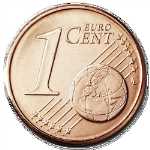 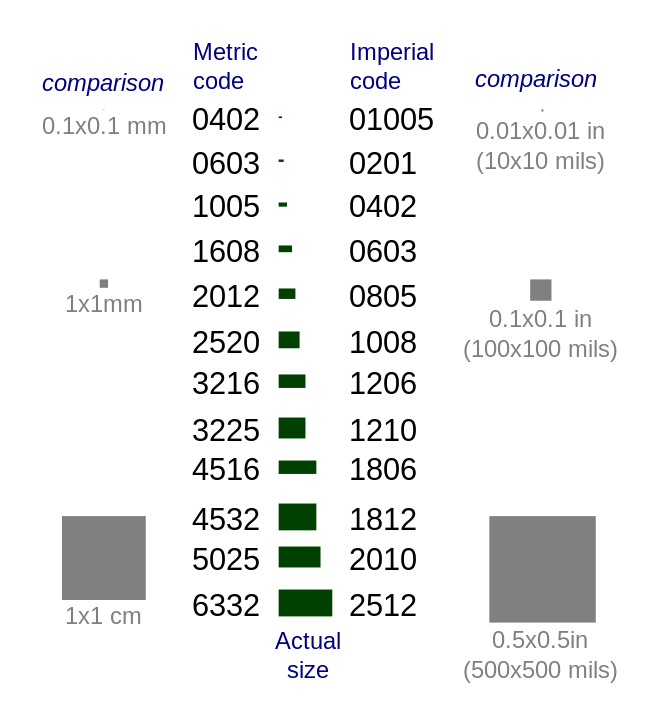 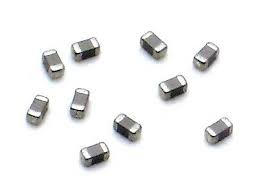 Kerko 0603
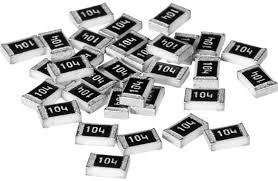 Widerstände 0805
Gängige Bauteilgrößen
Experimentelektronik
18.03.2024
9
Baugruppenfertigung GSI Darmstadt
Dampfphasenlöten
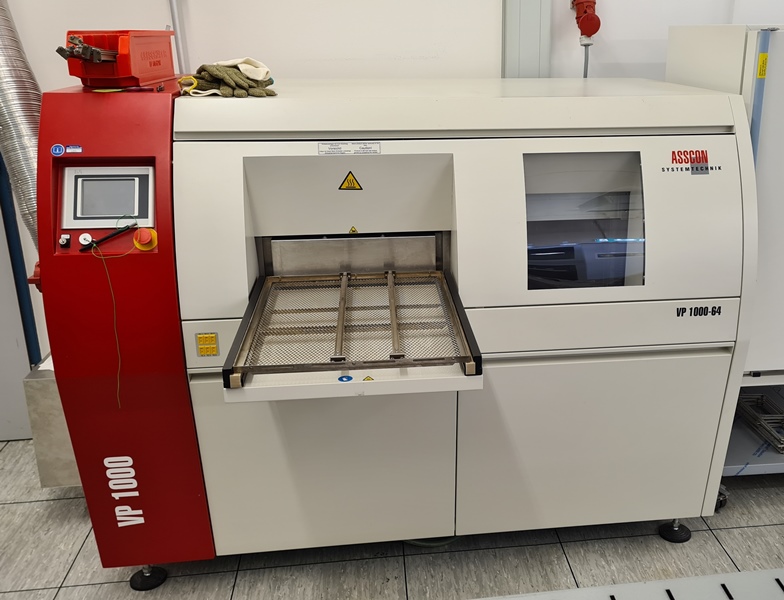 Max. Leiterplattengröße:
630 x 400 x 100 mm

Leistung:
3,5 kW

Zykluszeit:
Ca. 6 min
ASSCON VP1000-64 Dampfphase
Experimentelektronik
18.03.2024
10
Baugruppenfertigung GSI Darmstadt
Sichtkontrolle  AOI
Prüfgeschwindigkeit:
bis zu 50cm²/s

Inspektionsbereich:
450 x 350 mm

x/y-Auflösung (3D und 2D):
21 µm/ 10,5 µm
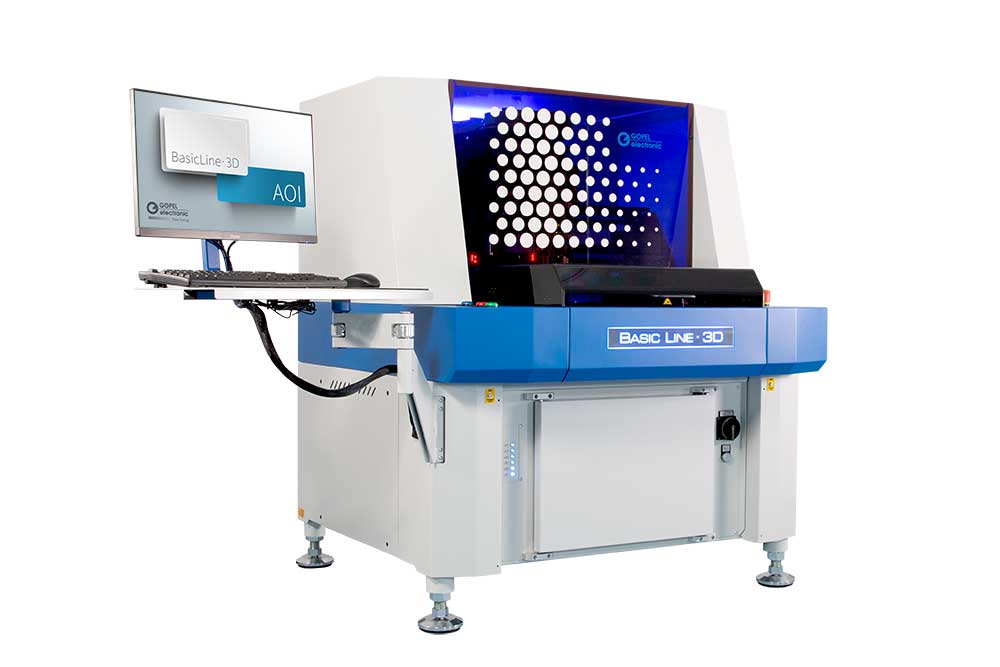 Göpel AOI Basic Line 3D
Experimentelektronik
18.03.2024
11
Baugruppenfertigung GSI Darmstadt
Sichtkontrolle MOI
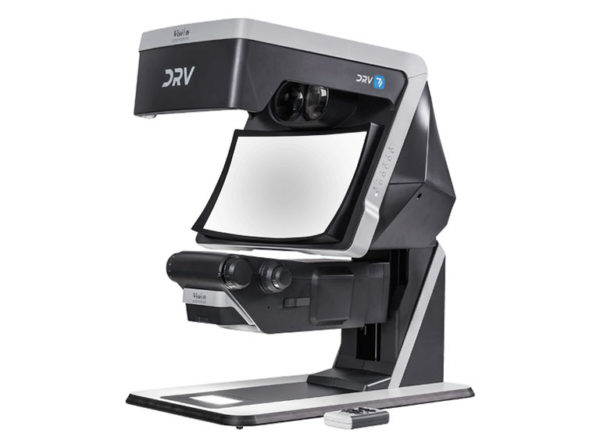 Vergrößerung:
optisch 7,4x – 74x

Auflösung:
Full Stereo HD

x/y-Auflösung (3D und 2D):
21 µm/ 10,5 µm
Vision DRV-Z1 Mikroskop
Experimentelektronik
18.03.2024
12
Baugruppenfertigung GSI Darmstadt
Reparaturen/Nacharbeit
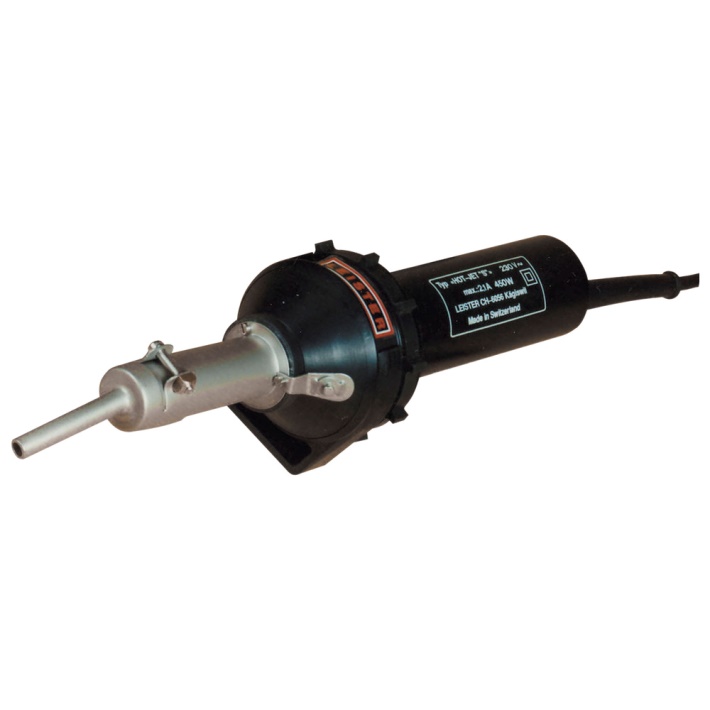 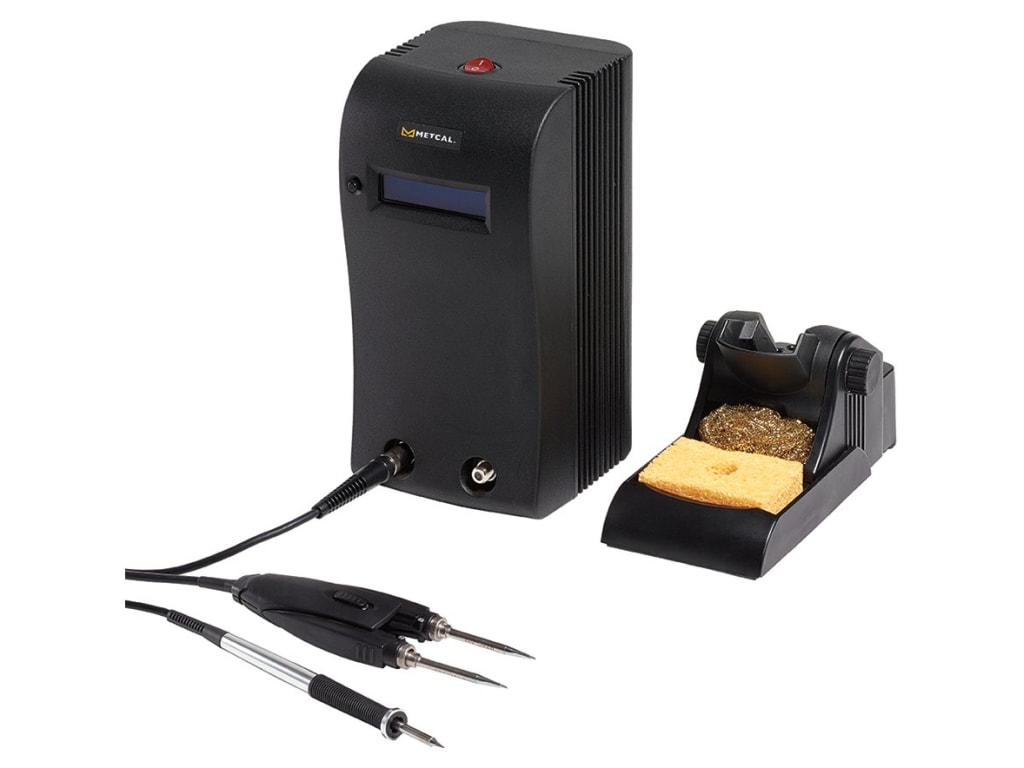 Heißluftgebläse
Lötkolben
Experimentelektronik
18.03.2024
13
Baugruppenfertigung GSI Darmstadt
Rework
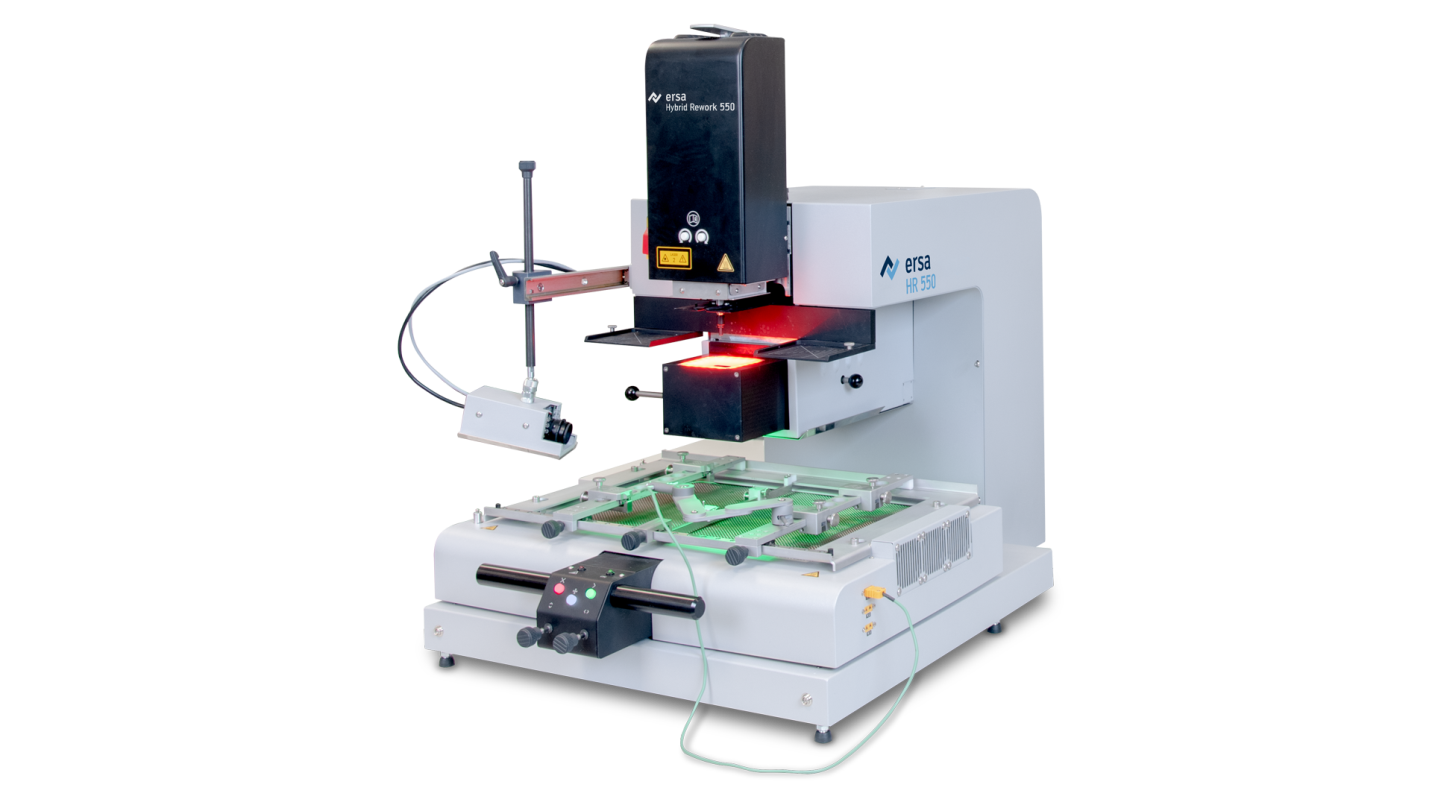 IR-Heizung
Bauteile Ablöten / Auflöten
Restlotentfernung
Präzise Bauteilplatzierung
Re-balling von BGA`s
Ersa HR550 Rework
Experimentelektronik
18.03.2024
14
Baugruppenfertigung GSI Darmstadt
Rework
Heißluft
Bauteile Ablöten / Auflöten
Restlotentfernung
Präzise Bauteilplatzierung
Lotpaste auf Bauteile Drucken
Re-balling von BGA`s
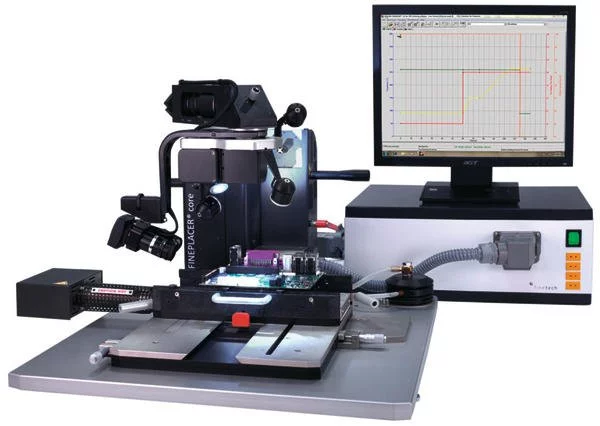 Finetech Fineplacer Core+
Experimentelektronik
18.03.2024
15
Baugruppenfertigung GSI Darmstadt
Nutzentrenner (mechanisch)
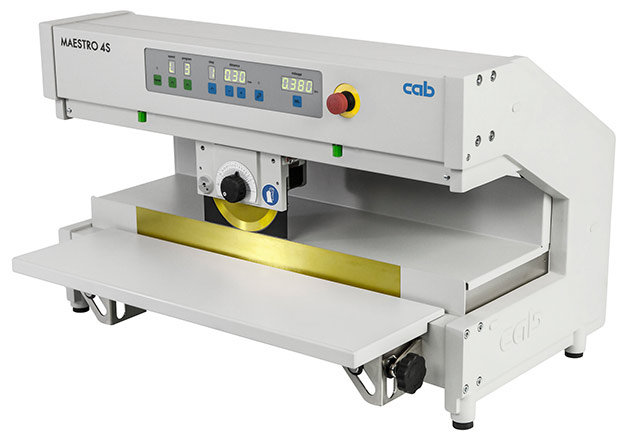 Trennprinzip:
Rollmesser

Trennlänge:
bis 450 mm

Trenngeschwindigkeit:
300, 500mm/s
CAB MAESTRO 4S
Experimentelektronik
18.03.2024
16
Baugruppenfertigung GSI Darmstadt
Nutzentrenner (UV-Laser)
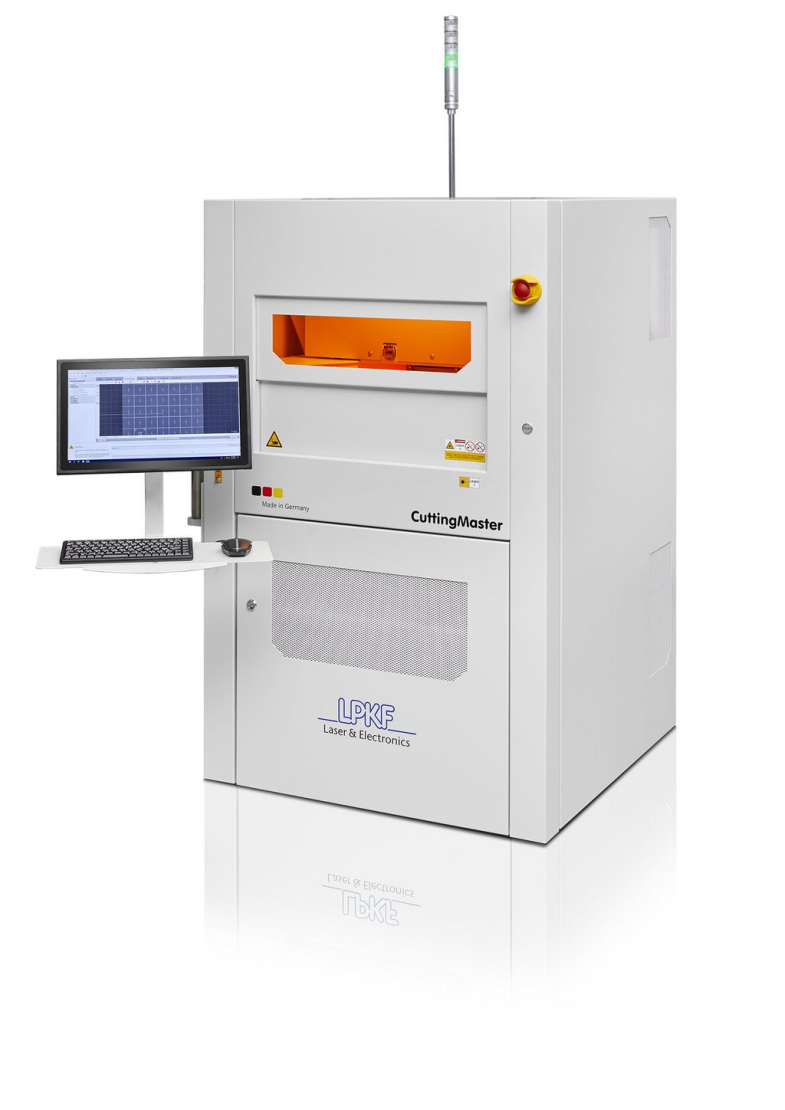 UV Laser mit 355nm
Laserleistung 27W 
Durchmesser Laserstrahl 17µm
Arbeitsbereich 350 mm x 350 mm
LPKF CuttingMaster 2127
Experimentelektronik
18.03.2024
17
Baugruppenfertigung GSI Darmstadt
Test / Programmierung
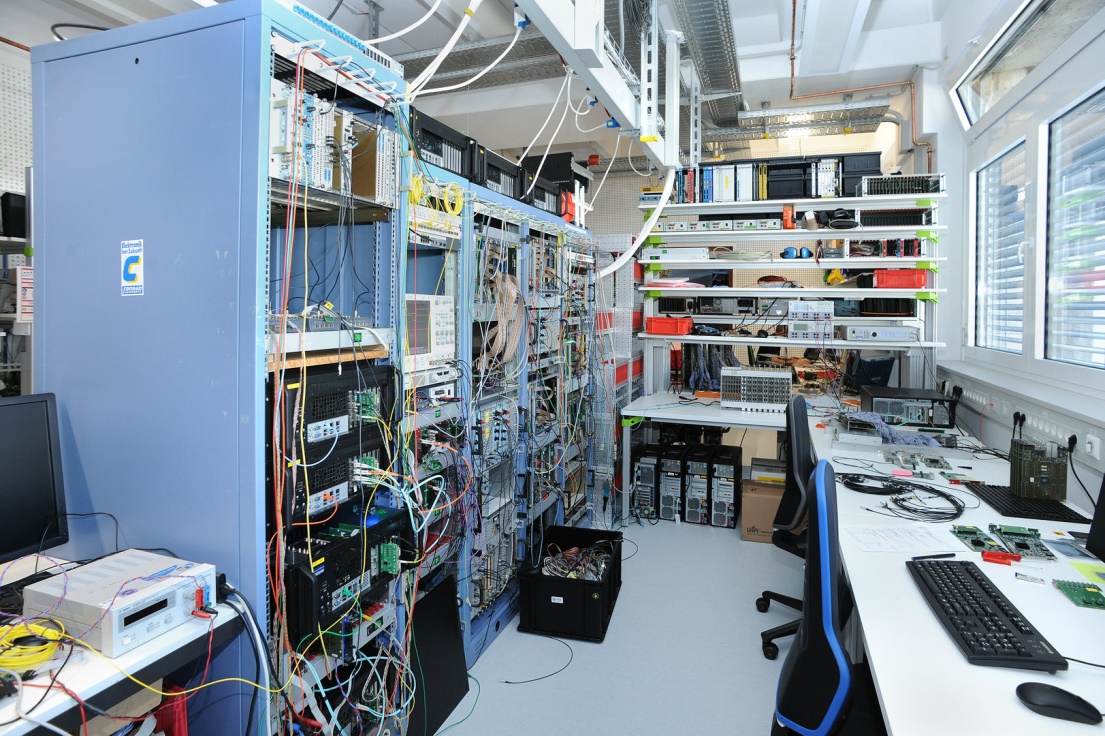 Teststände für MBS DAQ Systeme
Experimentelektronik
18.03.2024
18
Baugruppenfertigung GSI Darmstadt
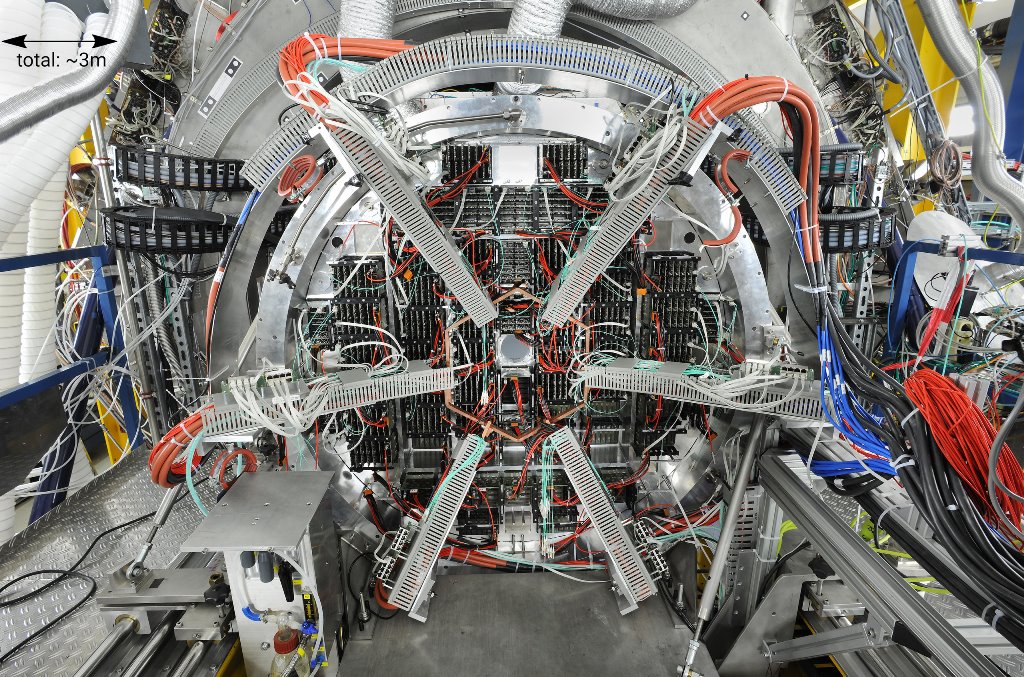 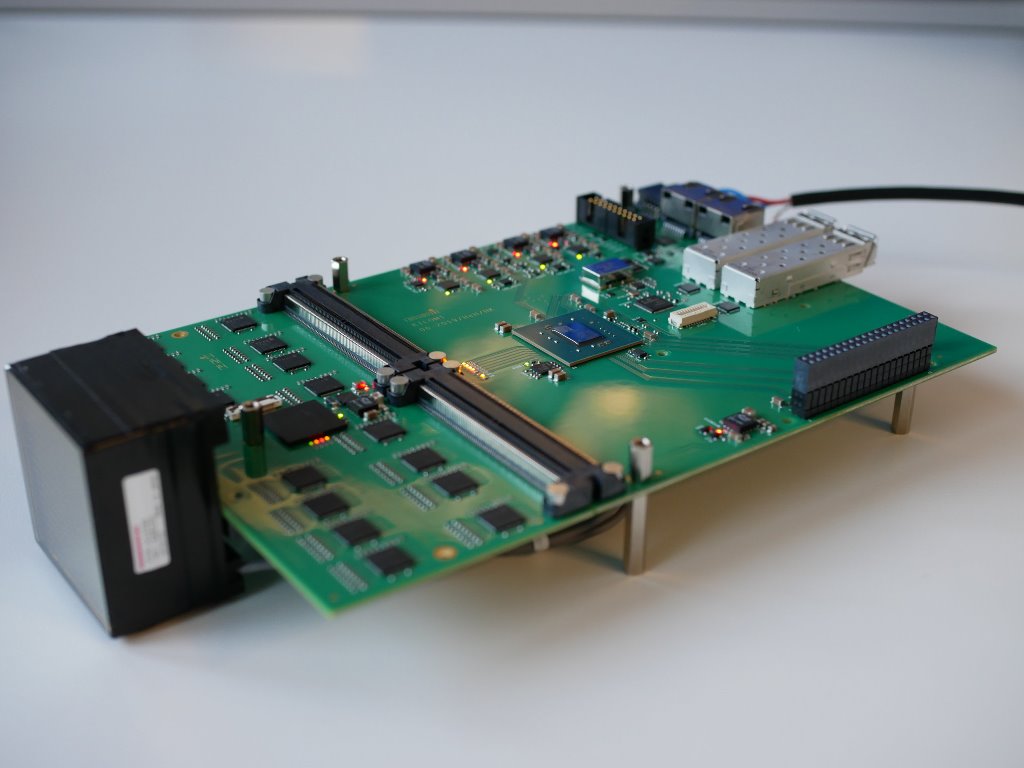 RICH-Detektorelektronik HADES
KILOM1 (128 Kanal TDC) R3B
Vielen Dank!
Experimentelektronik
18.03.2024
19